Fourth Sunday of Advent
Year A
Isaiah 7:10-16 
Psalm 80:1-7, 17-19 
Romans 1:1-7 
Matthew 1:18-25
Look, the young woman is with child and shall bear a son, and shall name him Immanuel.
Isaiah 7:14b
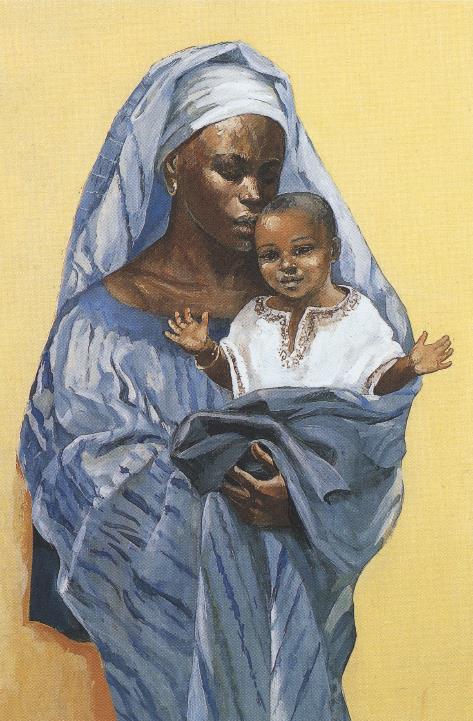 Mary and the Christ Child

JESUS MAFA
Cameroon
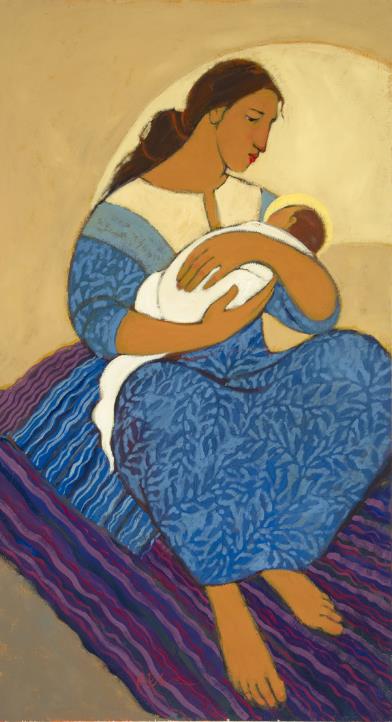 Mary and Baby Jesus

Kathleen Peterson
Spring City, UT
Give ear, O Shepherd of Israel,  you who lead Joseph like a flock!
Psalm 80:1
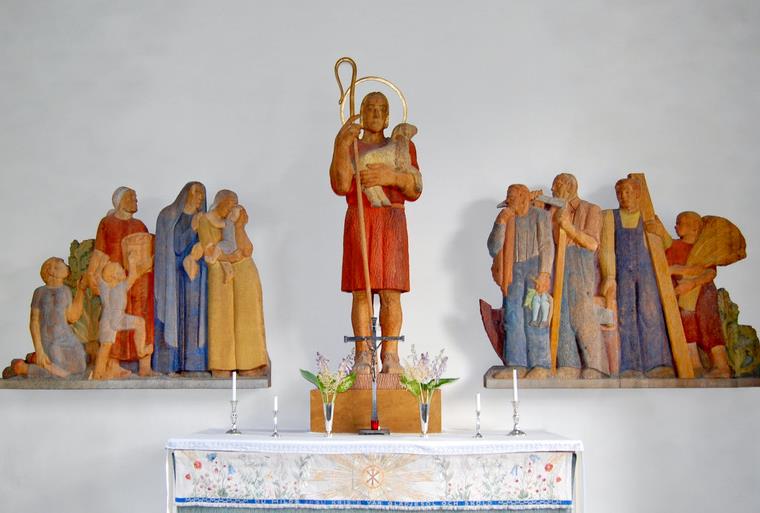 Good Shepherd – Gunnar Torhamn, Soderakra Church, Soderakra, Sweden
Restore us, O God; 
let your face shine, 
that we may be saved.
Psalm 80:3
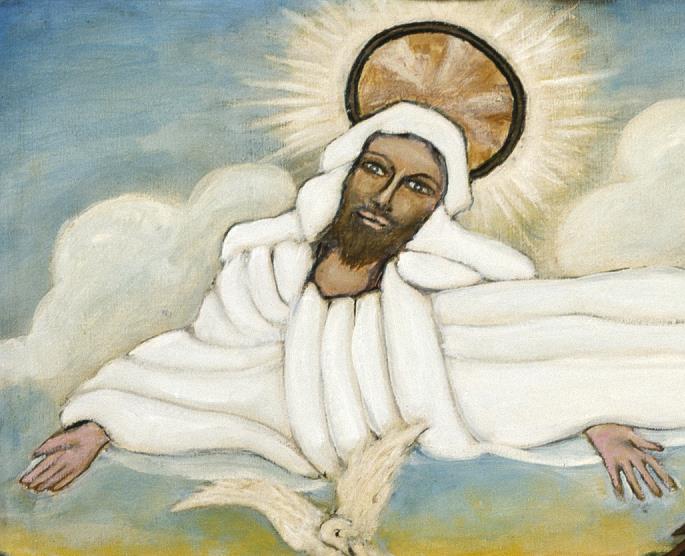 God, from Baptism of Jesus  --  Lorenzo Scott, Smithsonian American Art Museum, Washington, DC
…the gospel concerning his Son, who was descended from David…which he promised beforehand through his prophets in the holy scriptures…
Romans 1:3a, 2
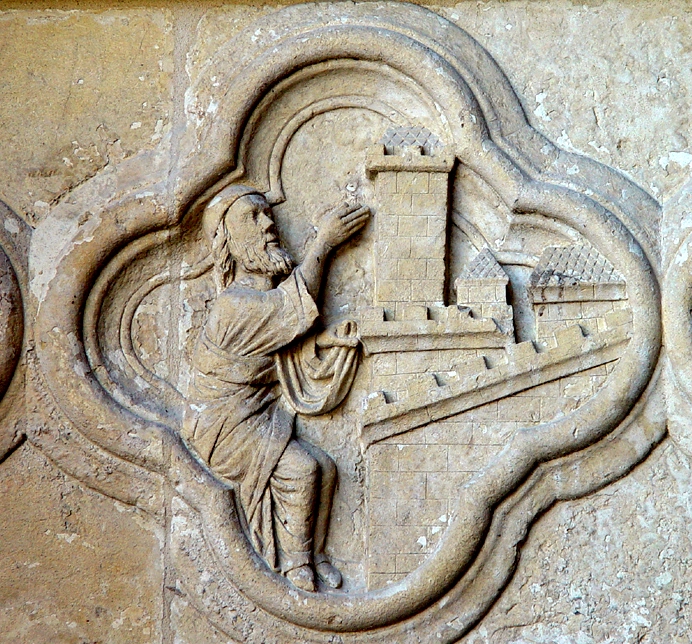 Isaiah Prophesying the Adoration of Christ

Amiens Cathedral
Jesus Christ our Lord, through whom we have received grace and apostleship…
Romans 1:4c, 5a
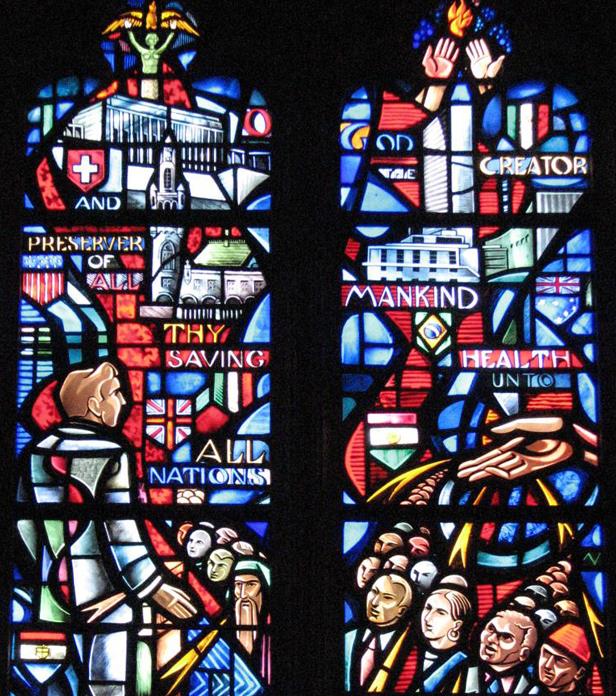 Saving Grace to All Humankind 

National Cathedral Washington DC
Grace to you and peace from God our Father and the Lord Jesus Christ.
Romans 1:7
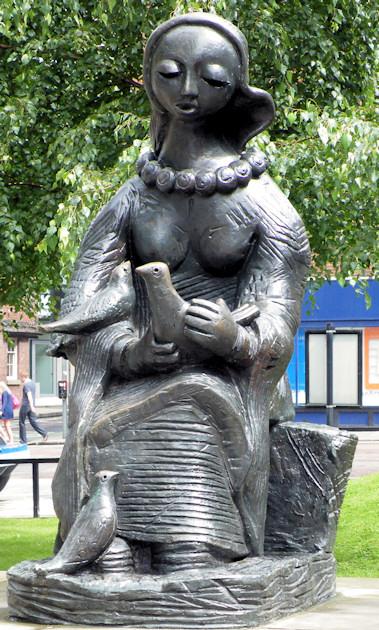 Messenger of Peace

Barbara Pearson
Manchester, England
…she was found to be with child from the Holy Spirit.
Matthew 1:18c
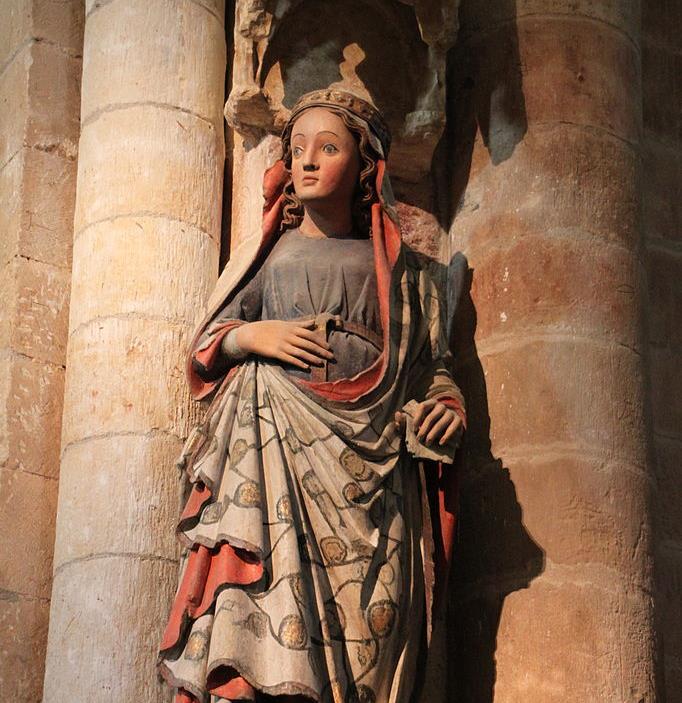 Mary with Child

Collegiate Church of Saint Mary
Toro, Spain
Her husband Joseph, being a righteous man and unwilling to expose her to public disgrace, planned to dismiss her quietly.
Matthew 1:19
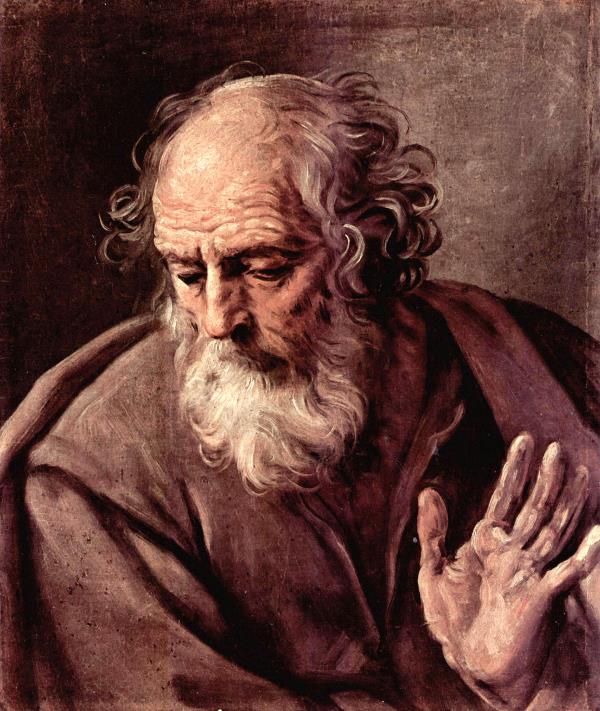 Joseph

Guido Reni
Palazzo Barberini Rome, Italy
…an angel of the Lord appeared to him in a dream and said, "Joseph, son of David, do not be afraid to take Mary as your wife, for the child conceived in her is from the Holy Spirit.”
Matthew 1:20bc
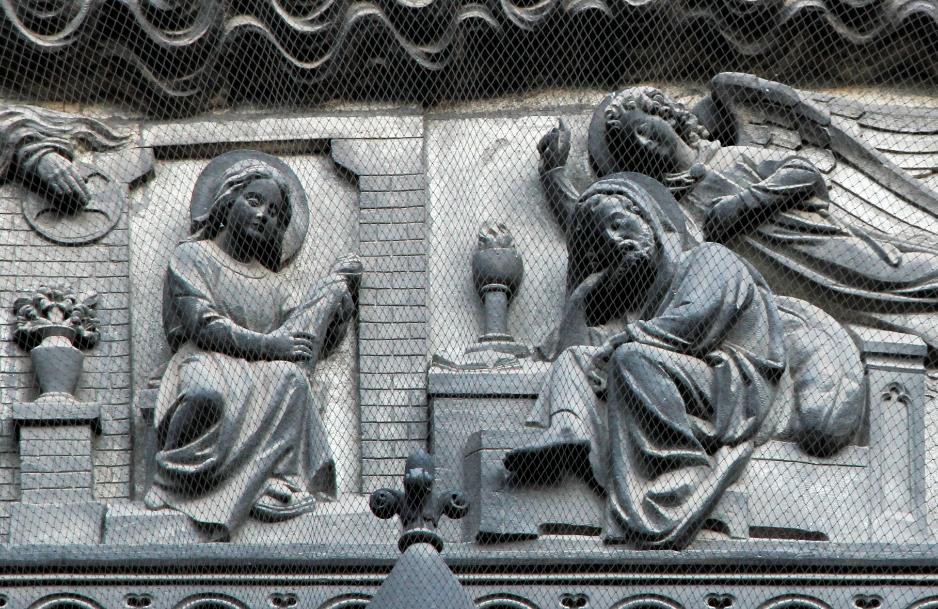 Joseph’s Dream  --  Lille Cathedral,  Lille, France
She will bear a son, and you are to name him Jesus…
Matthew 1:21a
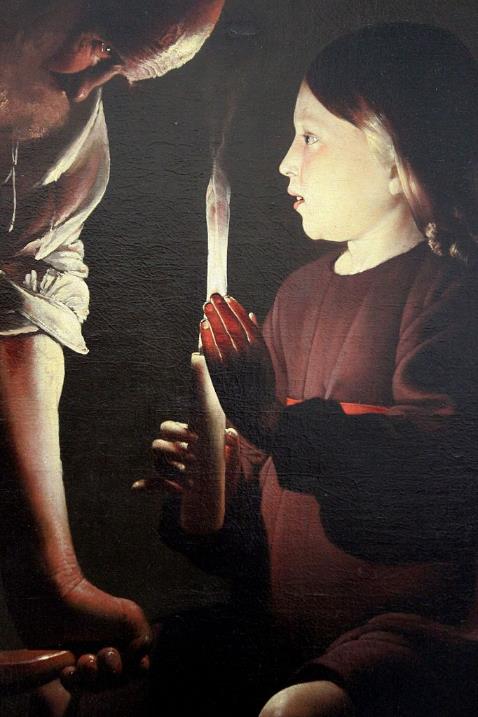 Joseph the Carpenter

Georges de la Tour
Louvre Museum
All this took place to fulfill what had been spoken by the Lord through the prophet:"Look, the virgin shall conceive and bear a son, and they shall name him Emmanuel," which means, "God is with us."
Matthew 1:22-23
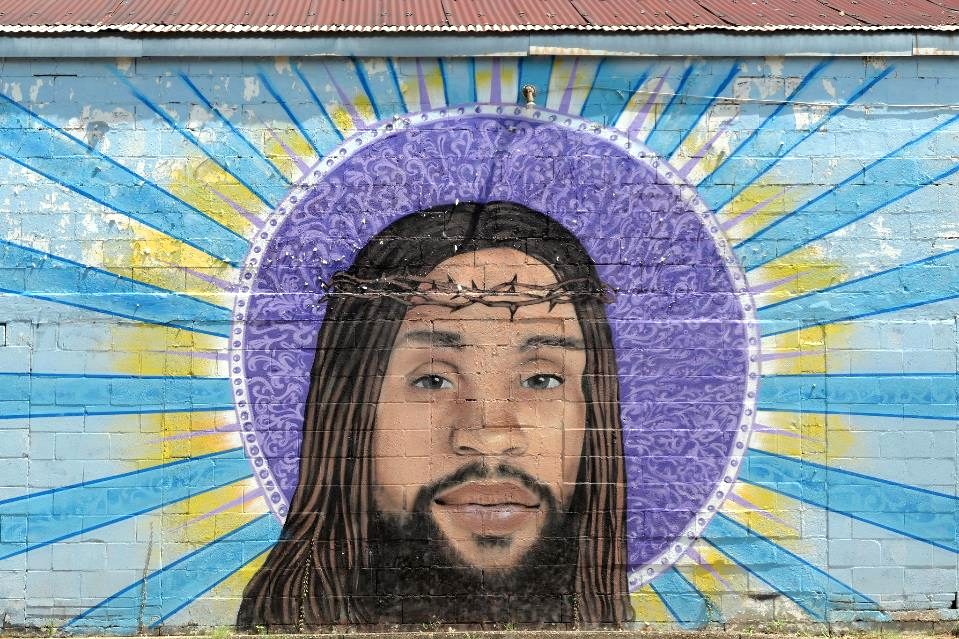 Jesus  Christ  --  Mural from The Way Jesus Christ Christian Church, New Orleans, LA
When Joseph awoke from sleep, he did as the angel of the Lord commanded him; he took her as his wife.
Matthew 1:24
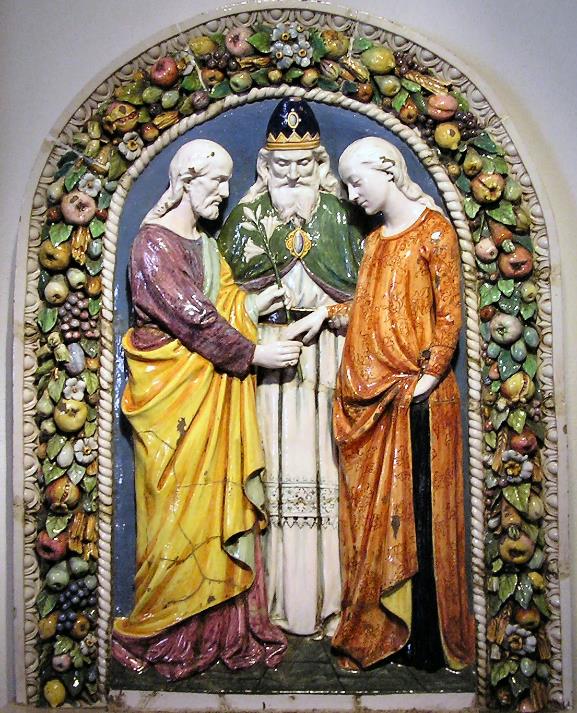 Marriage of Joseph and Mary

Andrea della Robbia Malmo, Sweden
Credits
New Revised Standard Version Bible, copyright 1989, Division of Christian Education of the National Council of the Churches of Christ in the United States of America. Used by permission. All rights reserved.

http://www.librairie-emmanuel.fr
https://www.kathleenpetersonart.com
http://commons.wikimedia.org/wiki/File:S%C3%B6der%C3%A5kra_kyrka04.JPG
https://americanart.si.edu/artwork/baptism-jesus-33953
http://diglib.library.vanderbilt.edu/act-imagelink.pl?RC=29209
http://www.flickr.com/photos/reabhecc/5422927891/
https://commons.wikimedia.org/wiki/File:Messenger_of_Peace_-_geograph.org.uk_-_1419312.jpg
https://commons.wikimedia.org/wiki/File:Virgen_encinta,_Colegiata_de_Sta_M%C2%AA_La_Mayor,_Toro.JPG
http://diglib.library.vanderbilt.edu/act-imagelink.pl?RC=46511
https://www.flickr.com/photos/paullew/23745541071, Fr Lawrence Lew
https://commons.wikimedia.org/wiki/File:Carpintero_La_Tour_03.JPG
https://www.flickr.com/photos/volvob12b/48740737607/
https://commons.wikimedia.org/wiki/File:Andrea_della_Robbia-Malm%C3%B8.jpg, Gunnar Pederson

Additional descriptions can be found at the Art in the Christian Tradition image library, a service of the Vanderbilt Divinity Library, http://diglib.library.vanderbilt.edu/.  All images available via Creative Commons 3.0 License.